MI/RR status
Meiqin Xiao
Friday 9am ops meeting
23 Dec 2022
NuMI performance
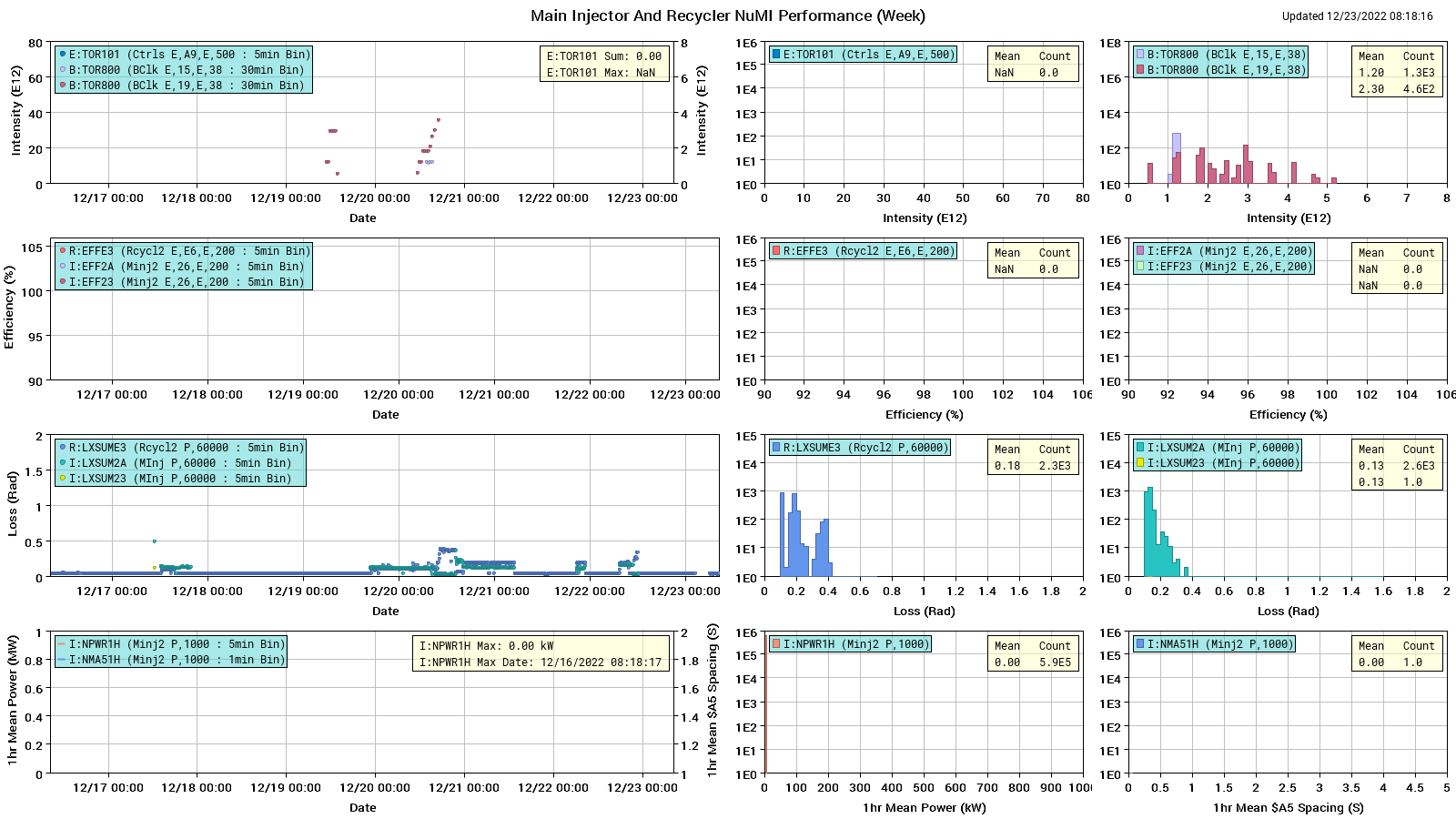 Muon Performance
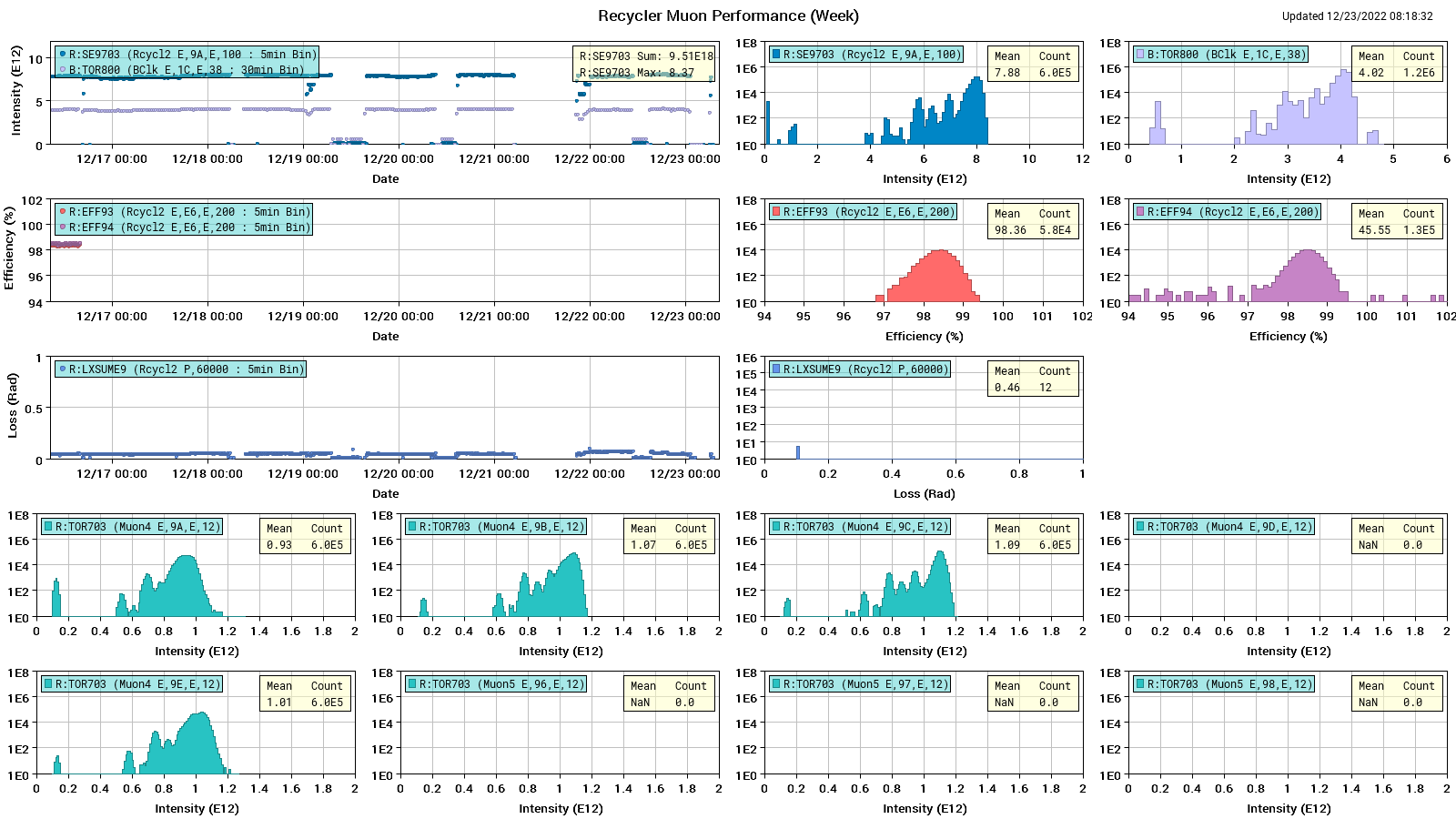 SY120 Performance
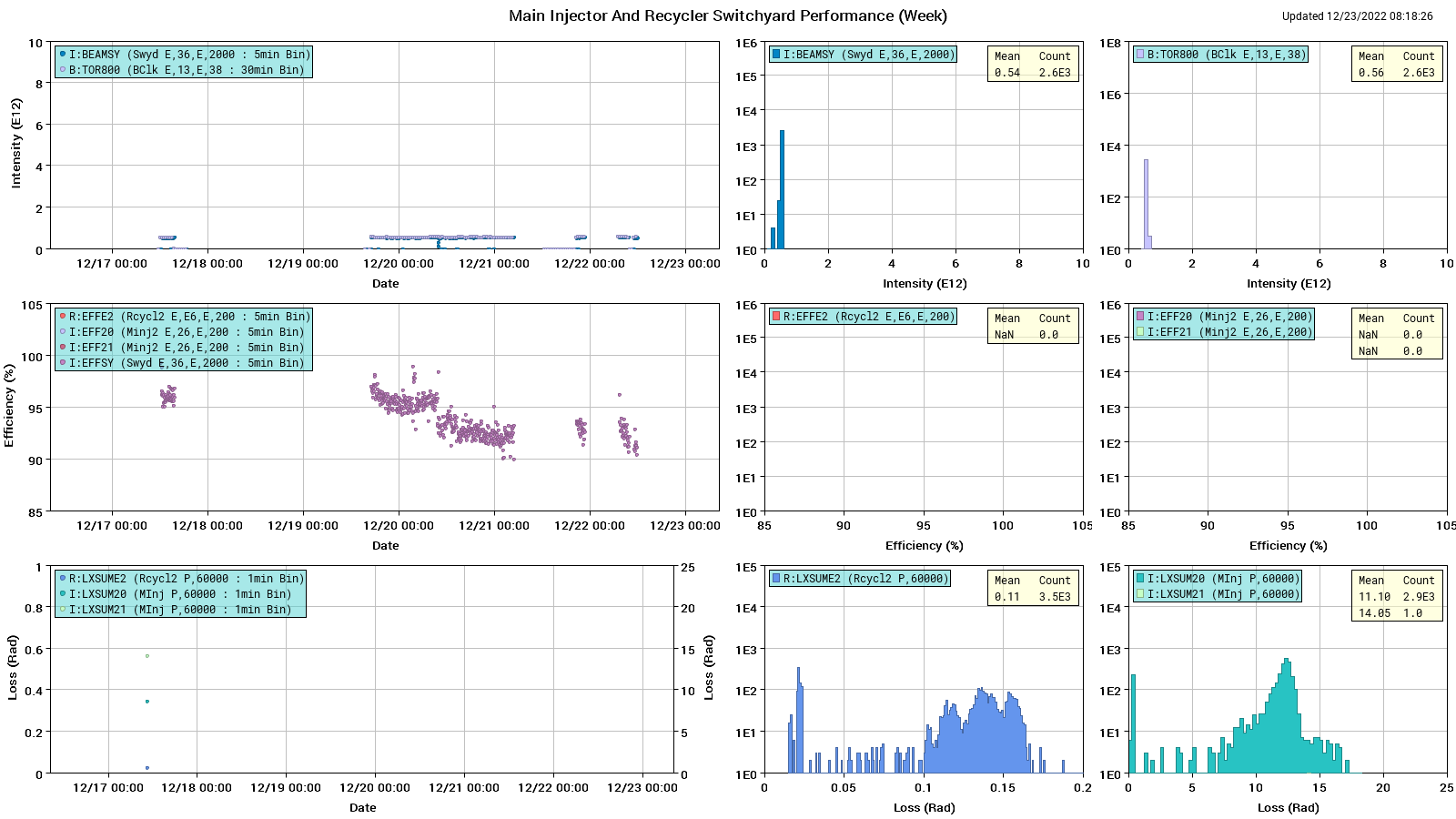 MI downtime
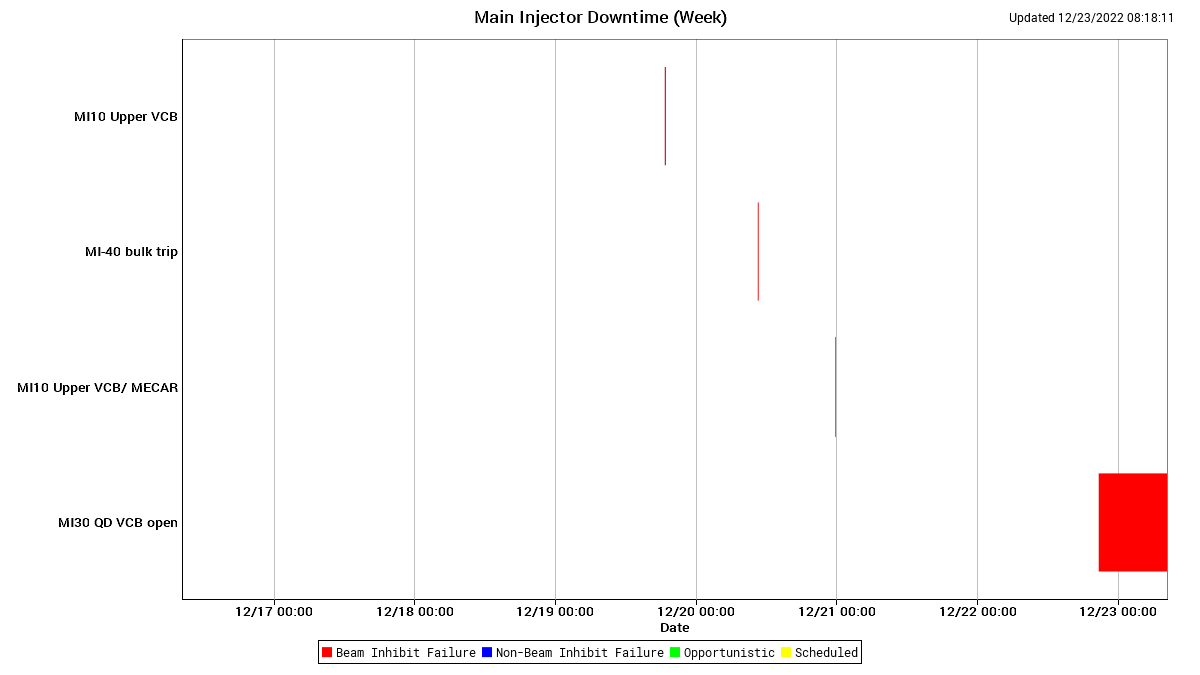 RR downtime
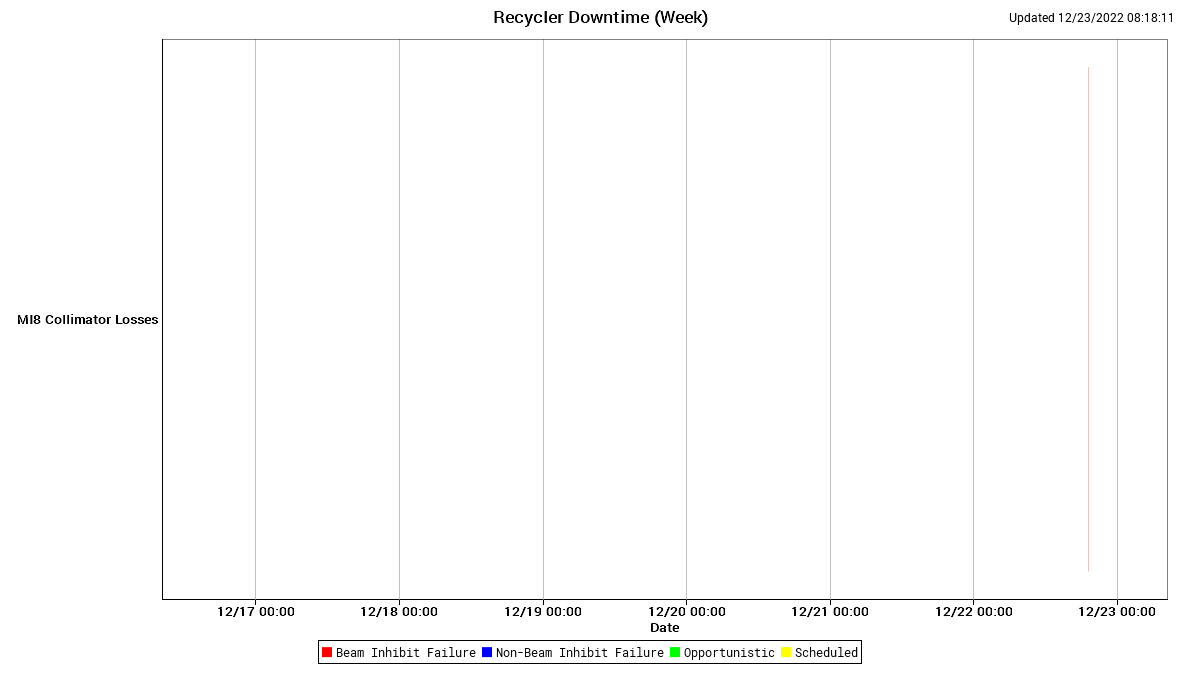 Weekly summary
Slow spill beam to test beam center started last Saturday. It’s running well since.
Beams to G-2 running well.
RR E1 studies 
MI10 Upper VCB trips a couple of times. It seems get fixed last Wednesday
Mi-30 quad VCB opened and now will not close in.  Every time they try to close it just gives a turn on fault.
R:KPS1D needed an oil refill
MIRF North and South anode trips, but reset OK
Today
Mi-30 quad VCB opened and now will not close in.  Every time they try to close it just gives a turn on fault. The plan is request EE support look in the morning.